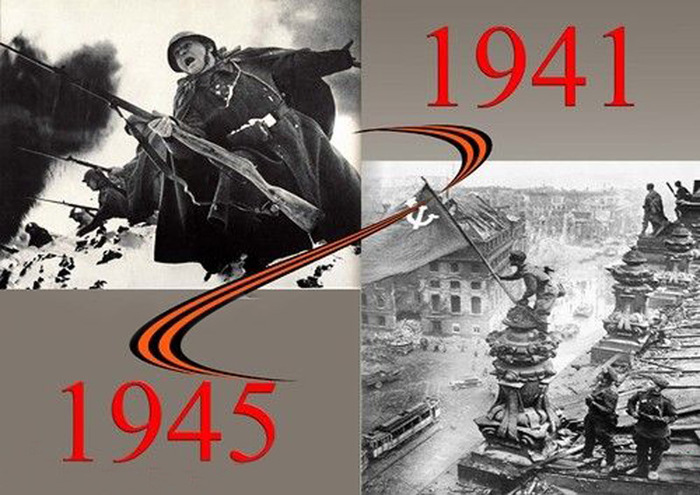 Ещё  раз о войне
НАЧАЛО ВОЙНЫ
Внимание! Говорит Москва! Говорит Москва! Заявление совесткого правительства. Граждане и гражданки Совесткого Союза, сегодня 22 июня в 4 часа утра без объявления войны германские войска напали на нашу страну, атаковали наши границы во многих местах и подвергли бомбардировке города: Житомир, Киев, Севастополь, Каунас и другие
НАЧАЛО           ВОЙНЫ
22 июня 1941 фашистская Германия вероломно напала на СССР. Создав на направлении ударов подавляющее превосходство, агрессор прорвал оборону советских войск, захватил стратегическую инициативу и господство в воздухе. Приграничные сражения и начальный период войны (до середины июля) в целом привели к поражению Красной Армии. Она потеряла убитыми и ранеными 850 тыс. человек, 9,5 тыс. орудий, св. 6 тыс. танков, ок. 3,5 тыс. самолетов; в плен попало ок. 1 млн. человек. Враг оккупировал значительную часть страны, продвинулся вглубь до 300-600 км, потеряв при этом 100 тыс. человек убитыми, почти 40% танков и 950 самолетов.
ВОЕНАЧАЛЬНИКИ
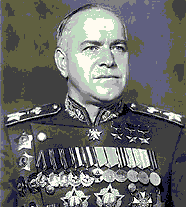 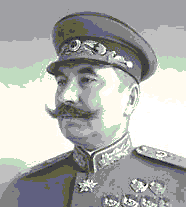 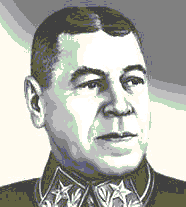 Б. М. Шапошников
С. М. Буденный.
Г.К. Жуков
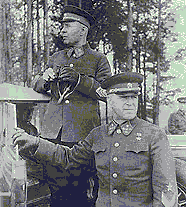 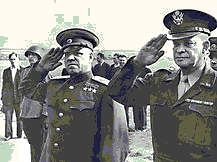 Г.К. Жуков и генерал Д. Эйзенхауэр
Г.К. Жуков и маршал С.К. Тимошенко
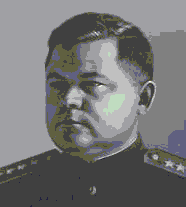 ВОЕНАЧАЛЬНИКИ
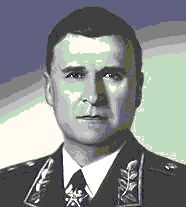 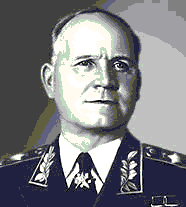 Н. Ф. Ватутин
В. Д. Соколовский
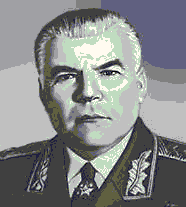 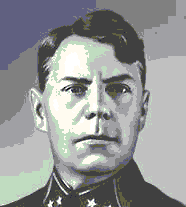 И. С. Конев
А. М. Василевский
Р. Я. Малиновский.
В летне-осенней кампании 1942 советские войска имели нереальную задачу: полностью разгромить противника и освободить всю территорию страны. Основные военные события развернулись на юго-западном направлении: поражение Крымского фронта, военная катастрофа советских войск в Харьковской операции, Воронежско-Ворошиловградская, Донбасская, Сталинградская оборонительные операции, сражение на Сев. Кавказе. На северо-западном направлении Красная Армия провела Демянскую и Ржевско-Сычевскую наступательные операции. Противник продвинулся на 500-650 км, вышел к Волге, захватил часть перевалов Главного Кавказского хребта. Была оккупирована территория, где до войны проживало 42% населения, производилось 1/3 валовой продукции, находилось более 45% посевных площадей. Экономика переводилась на военные рельсы. В восточные районы страны было перебазировано большое количество предприятий (только во 2-м полугодии 1941 — 2593, в т. ч. 1523 крупных), вывезено 2,3 млн. голов скота. В 1-м полугодии 1942 было выпущено 10 тыс. самолетов, 11 тыс. танков, ок. 54 тыс. орудий. Во 2-м полугодии их выпуск увеличился более чем в 1,5 раза. Советско-английское соглашение от 12 июля 1941, Московская конференция представителей СССР, США и Великобритании (29 сентября — 1 октября 1941), Декларация 26 государств от 1 января 1942 о военном союзе стран, сражавшихся против фашизма, советско-американское соглашение от 11 июня 1942 оформили ядро антигитлеровской коалиции.
В январе 1943 блокада была прорвана на узком участке вдоль южного берега Ладожского озера 14 января 1944 войска Ленинградского, Волховского (генерал армии К. А. Мерецков) и 2-го Прибалтийского (генерал армии М. М. Попов) фронтов перешли в наступление (27 января окончательно ликвидировали блокаду) и к марту 1944 отбросили противника на 220-280 км от Ленинграда. В июне-августе 1944 в ходе Выборгской и Свирско-Петрозаводской операции были разбиты финские войска и снята угроза Ленинграду с севера
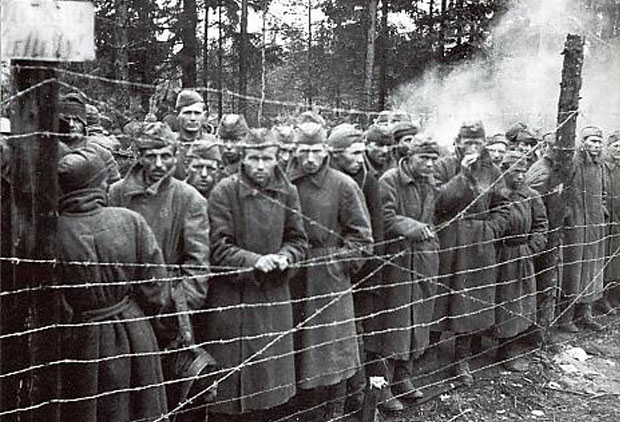 Плен
Из дневника военнопленного. 
«Марийская АССР, Юринский район, Липовский с/совет, д. Горшасино. Галибин Анатолий Иванович». Находился в плену с сентября 1941 по июнь 1942 г. Расстрелян или умер от голода.

….«Сделал преступление перед родиной. Сдался в плен»…

….«Появилась голодная опухоль. Опухли ноги и лицо. Обращался к доктору, говорит: «Живи за счет собственной энергии», т.е. больше лежи, но лежать на голых досках тоже несладко. На боках появились пролежни»

….«Смертность все увеличивается. Помирают один за другим»…

….«Исполнилось 4 месяца, как встаю с одной мыслью о том, как бы покушать, лишенный  всякого общения с внешним миром и даже света и вольного воздуха и без малейших шансов на освобождение»…

….«Да, говорят, что человек  2 раза в жизни бывает глуп: при младенчестве и при престарелости. Но оказывается, еще может глупить на почве голода»….

Последняя запись 16.06.1942: «…Дело крайне плохо обстоит – ни руки, ни ноги не поднимаются, просят пищи, но ее недостает. День ото дня все падаешь духом и физически»
Нормы питания советских военнопленных  в 1941 году.
Снабжение по приказу от 8.Х.41г. 
При использовании на тяжелых работах ( в лагере военнопленных и вне его) 
в рабочей команде, включая сельское хозяйство:
Из 6.3 млн. военнопленных погибло  около 4 млн человек
Если состояние питания в лагерях военнопленных, поступивших в лагеря в районе оперативных действий, требует, по мнению лазаретного врача, для восстановления работоспособности и предотвращения эпидемий, добавочного питания, то каждому выдается на 6 недель:
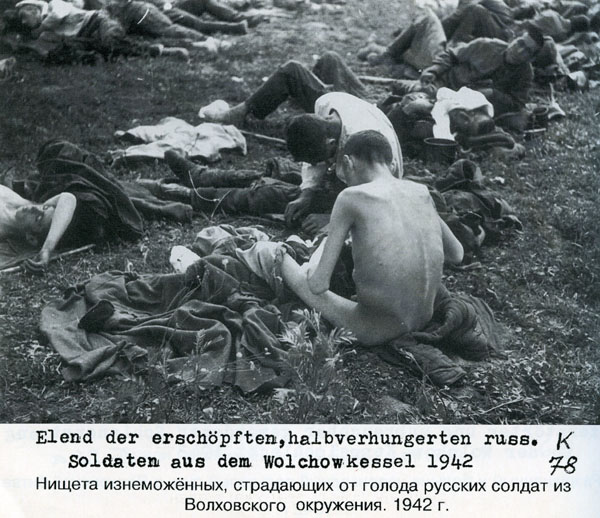 -до 50г. трески в неделю;-до 100г. искусственного меда в неделю;-до 3500 г. картофеля в неделю.
Выжженная земля
На оккупированных германскими войсками  территориях проживало  около 75 млн. человек
Из приказа Ставки Верховного главнокомандования №0428 от 17 ноября 1941 г.
… «Лишить германскую армию возможности располагаться в селах и городах, выгнать немецких захватчиков из всех населенных пунктов на холод в поле, выкурить их из всех помещений  и теплых убежищ  и заставить мерзнуть под открытым небом»…
СВГ  приказывает:
…«Разрушать и сжигать дотла все населенные пункты в тылу немецких войск на расстоянии 40 – 60 км в глубину от переднего края и на 20 – 30 км вправо и влево от дорог.  Для уничтожения  населенных  пунктов в указанном радиусе действия бросить немедленно авиацию,  широко использовать артиллерийский и минометный огонь,  команды разведчиков, лыжников и партизанские диверсионные группы,  снабженные бутылками  с зажигательной смесью, гранатами  и подрывными средствами»…
Остарбайтеры
За годы войны из СССР угнали 10-12 миллионов человек, из них более 6 миллионов – украинцы.
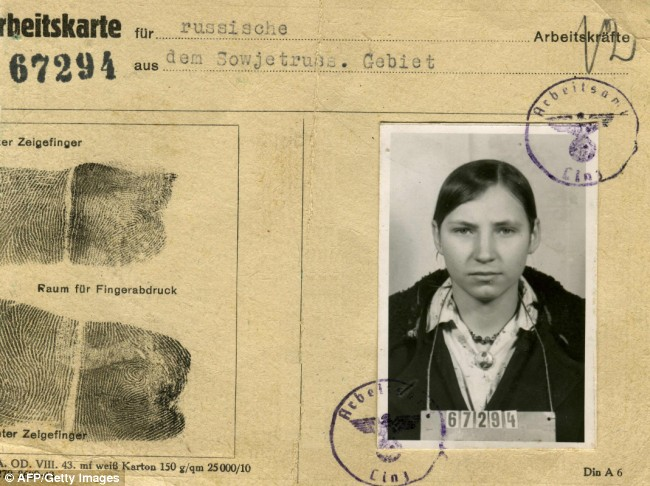 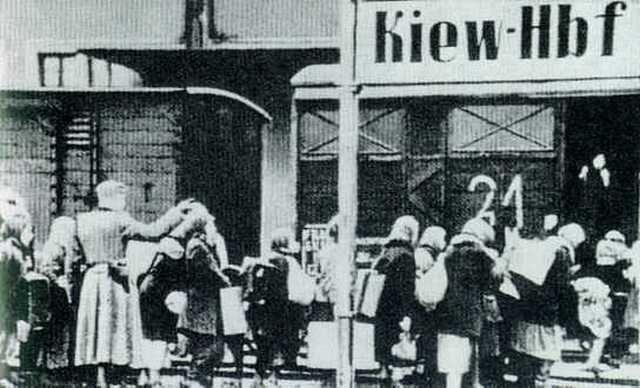 Остарбайтеров загружают в немецкие транспортные поезда
(Центральная железнодорожная станция Киева)
Фрагмент карточки остарбайтера
Из воспоминаний остарбайтеров:

«В 45 году я вернулась из Германии, где работала на заводе токарем. Меня отговаривали от возвращения в школу, мол, теперь тебе учеба ни к чему – иди рельсы укладывай! Потом мне не выдавали паспорт – нам, угнанным, было не положено. А без паспорта не давали хлебных карточек Позже в институте из-за «прошлого» мне не платили стипендию, да и доучиться не дали. Работу найти не могла - как только узнавали, что была в Германии, моментально отказывали. И на расстрел меня водили, и осуждали на 25 лет лагерей. Реабилитировали только в 1992 году. Мне душу перемололи два режима – гитлеровский и сталинский» 

Мария Ивановна Писаренко, 84
«В скотских вагонах нас везли как скот. Когда в пути была съедена вся еда, то начались голодные обмороки. Тогда на крупных станциях нам стали давать тарелку какого-то варева и тоненький кусочек хлеба раз в день. Перед отправкой нас осматривали врачи на предмет выявления чесотки, вшивости, кожных болезней. Больных отводили в сторону. В Мариуполе нас подвергли дезинфекции. Эта была унизительная процедура. На всех отправляемых в Германию были заведены транспортные листы. В них были указаны фамилия, имя, дата и место рождения, социальное происхождение, профессия, отпечатки пальцев».

Надежда Дмитриевна Ткачева,85
«Нары были двухъярусные, матрасы набиты колючей соломой, такая же подушка, серая простынь и два одеяла. Бараки насквозь продувались ветром. Вокруг лагеря была колючая проволока и вышки с пулемётами по углам. Лагерь охраняли полицейские с собаками. После того как одежда, взятая из дома, сильно истрепалась, нам выдали синие из очень грубой ткани костюмы: брюки и куртку. На ногах мы носили деревянные колодки, которые очень сильно натирали ноги. Вместо фамилии у нас был рабочий номер.»
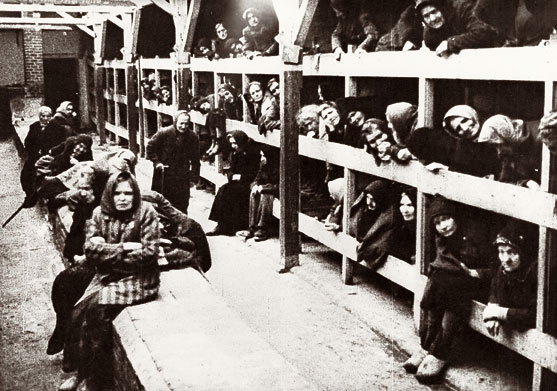 КоллаборационизмПредательство по выбору и нет
Коллаборационизм (от фр. «сотрудничество»): в юридической   трактовке международного права – осознанное, добровольно и умышленное   сотрудничество с врагом в его интересах и в ущерб своему государству.
В уголовном законодательстве подавляющего большинства стран мира факт коллаборационизма квалифицируется как государственная измена
Девять  видов коллаборационизма: военный, административный, экономический, интеллектуальный,  идеологический, духовный, половой, национальный,  детский (Б.Ковалев)
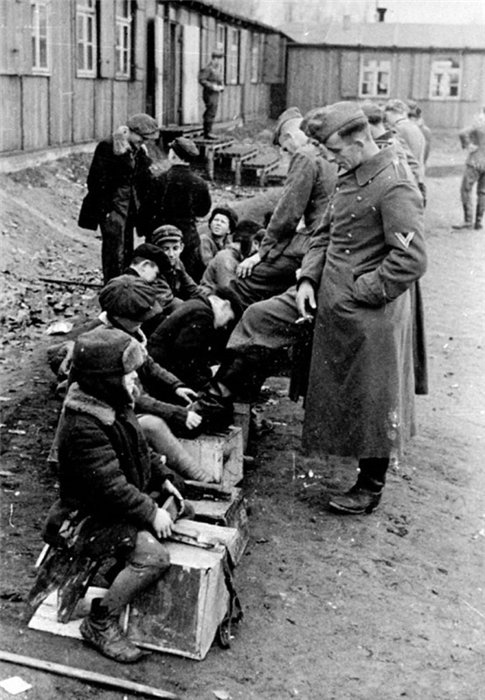 Партизаны
Отрывок из книги «Война глазами подростка: воспоминания» Илья КОПЫЛ
Учился я по советскому букварю. Обучение шло на нашем белорусском языке. Немецкая администрация учебный процесс ни разу за все время учебы не контролировала. И все же проучились мы недолго. В конце осени к школе подошла группа вооруженных людей. К школе со стороны леса можно было подойти, не заходя в деревню. Несколько человек остались на улице, трое вошли в класс. Они были в красноармейской форме, грязные, оборванные, заросшие, были очень неприятны. 

Эти люди удивились, что идет война, а тут спокойно идут занятия в школе. Один из них толкнул молодую учительницу, закричал на нее: "Немецкая шлюха!", а потом заорал на нас: "Вы, фашистские ублюдки, марш по домам и чтоб здесь вас больше не было!". Это был первый урок русского языка и последний день занятий.
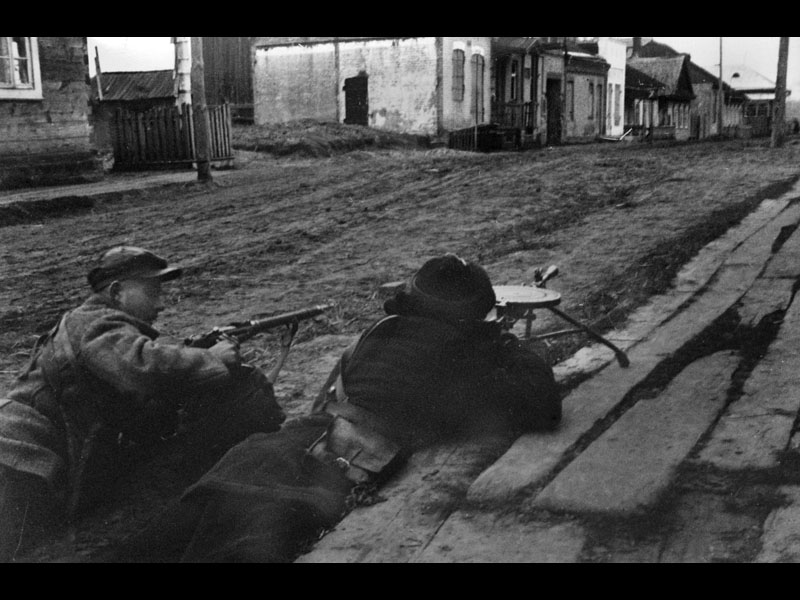 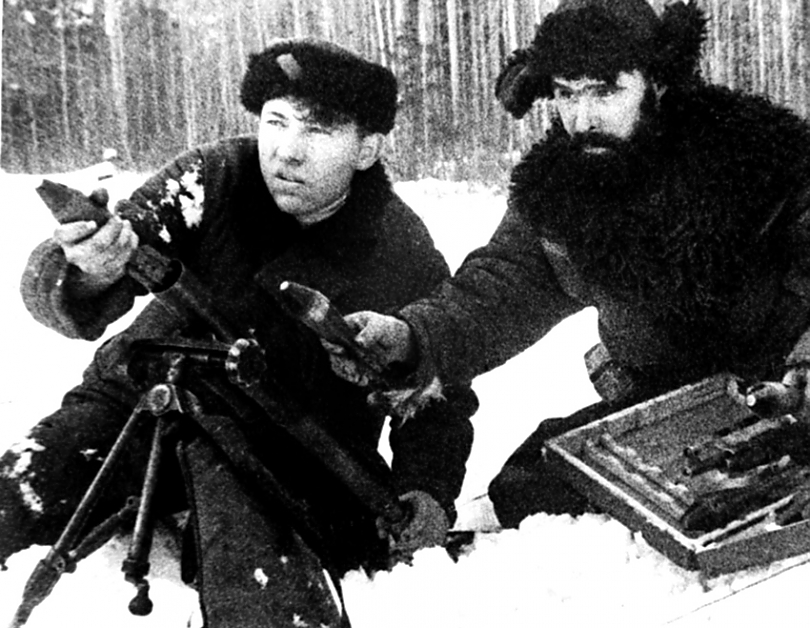 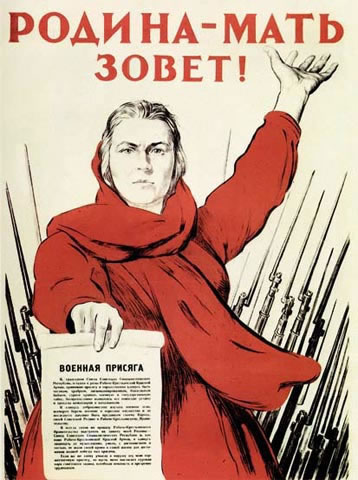 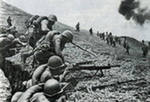 Гулаг во время войны
До июня 1944 на укомплектование Вооруженных Сил передано 975 тыс. заключенных. 
За первые три года войны из лагерей убыло 2.9 млн. человек; прибыло 1.8 млн. 
На подведомственных ГУЛАГУ стройках работало более 2 млн. человек
Из воспоминаний узника ГОРЛАГа  С.Л.Щеглова: 
«…Были истощены голодом,  отсутствием воздуха,  …. Были похожи на узников фашистских лагерей. И работали в ручную – с лопатой, кайлом по 12 часов в сутки. За 100% выполнения полагалось 600 граммов хлеба, черпак баланды и каши 2 раза в сутки. Подъем в 6 утра. Особо тяжело было в условиях мороза, зимой  в пургу…, в рваных одеждах, бушлатах тридцать третьего  срока….,  без валенок, в бурках. Бурки … из ваты старых одеял… Сколько же людей отправилось  под «Шмидтиху» - не  счесть!»
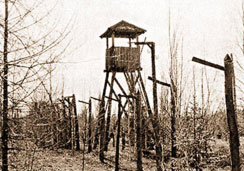 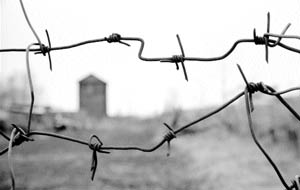 Холокост
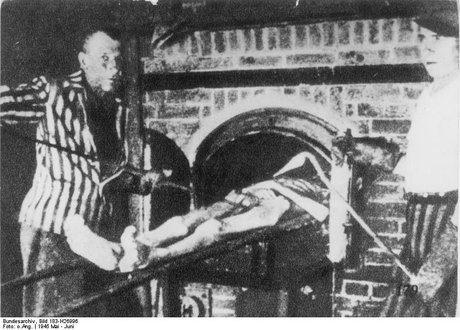 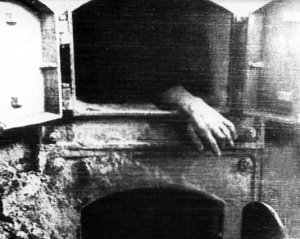 Английское  слово «holocaust»  из латинской Библии, в которой оно, в свою очередь, происходит из  греческих, также библейских форм  означает «сжигаемый целиком», «всесожжение»,  «жертва всесожжения».
Из дневника секретаря юденрата г. Шауляя  Элиазера Ерусалимского (1943 г.)
5 ноября
Самый мрачный день нашей безрадостной жизни в гетто: у нас отобрали детей.
... Всюду, где можно было спрятаться, они искали детей, и, если находили, то вытаскивали их, голых и босых, на площадь. Там они поднимали детей за волосы и за руки и швыряли в машины. Они гонялись за малышами, которые случайно оказывались на улицах или во дворах, стреляли в них и ловили. За детьми бежали несчастные родители, рыдали и умоляли, но их избивали и отгоняли.
11 ноября
Вдобавок ко всем нашим унижениям и деморализации мы вынуждены стать убийцами собственных детей. В эти черные дни в гетто находились три женщины в последней стадии беременности. Повседневный контроль не давал несчастным возможности скрыться самим и спасти будущих детей.
В отчаянии они упросили врачей произвести им преждевременные роды, а детей истребить. Это было проделано на частной квартире. Они родились живыми и здоровыми. Один был необыкновенной красоты. Все они умерщвлены при помощи шприца и похоронены даже не на кладбище, а в одном из закоулков гетто.  Лучше так, чем от немецкой руки.
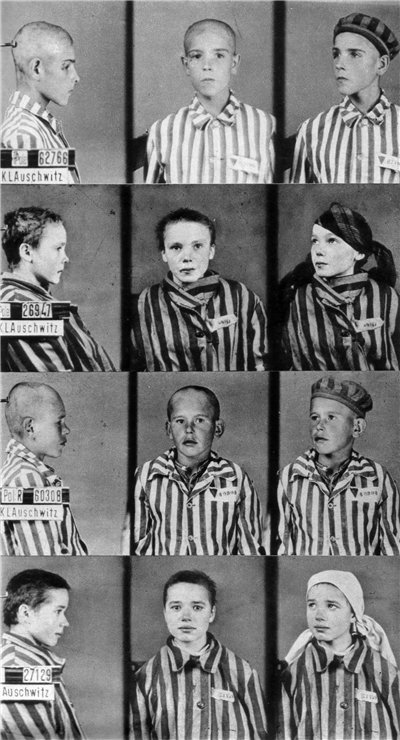 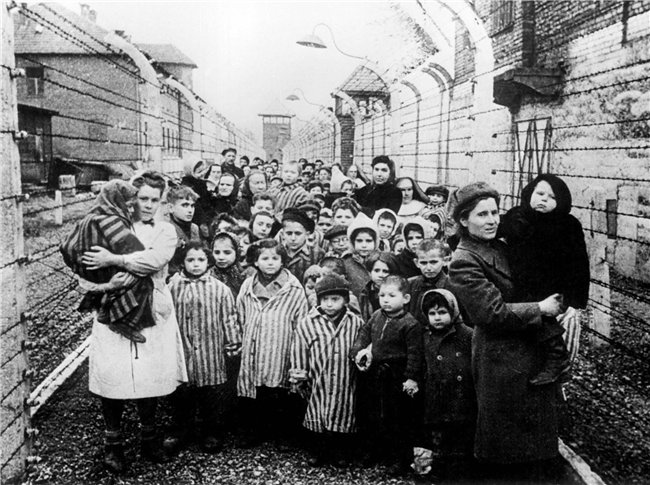 Недетская работа в тылу
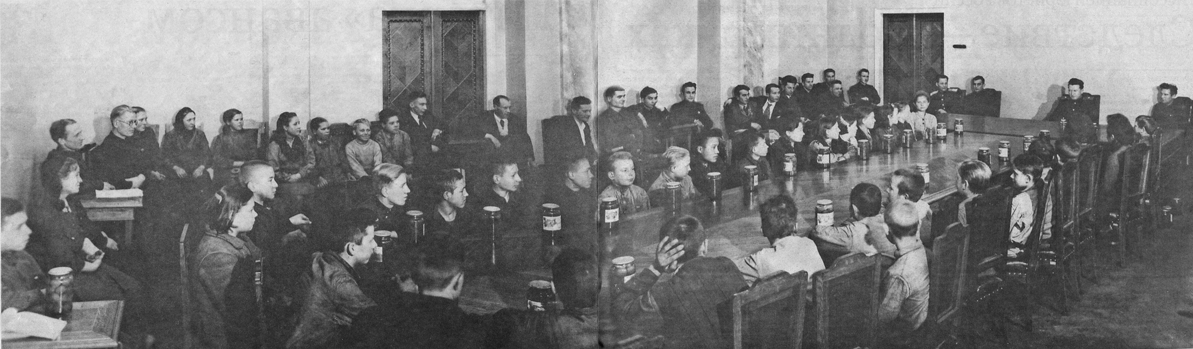 Из воспоминаний А.Д.Сахарова, подростком работавшего на Патронном заводе №3 г.Ульяновска: 

…«Работа на заводе производилась в две смены с 11 часовым днем без выходных. Формально выходной возникал  при «пересменке», т.е. когда рабочие ночной смены переходили в дневную, и наоборот. Но администрация гоня план, устраивала пересменки очень редко, раз в несколько месяцев. Я работал тоже  по 11 часов, но почти всегда днем. Работая же ночью, я изматывался ужасно и понял, как это все тяжело»…

…«Иногда смена для нас 15-16 летних длилась 12 часов, а иногда и больше. Ребята помладше во вспомогательных цехах  работали по 6 часов, потом шли учиться в школу…  В отдельные периоды завод  переводили на казарменное положение. Тогда ребятам  приходилось ночевать здесь же в цехе: около калориферов делали специальные полки, где и спали»…
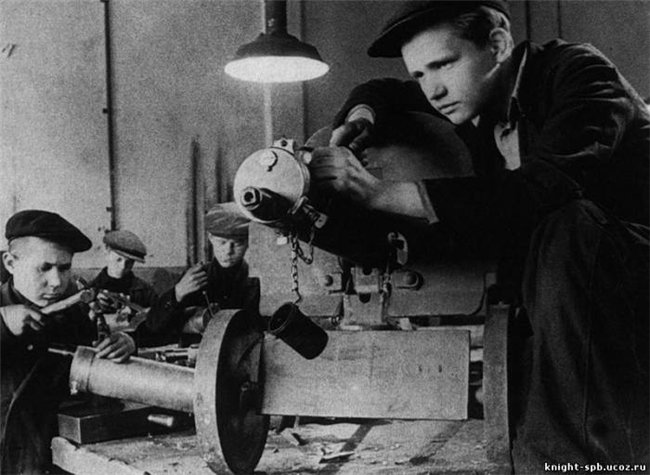 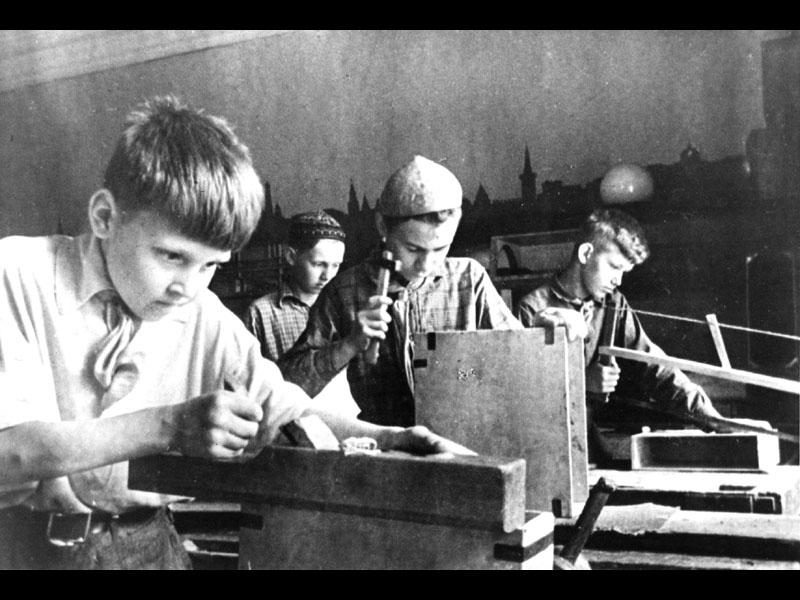 Учиться?
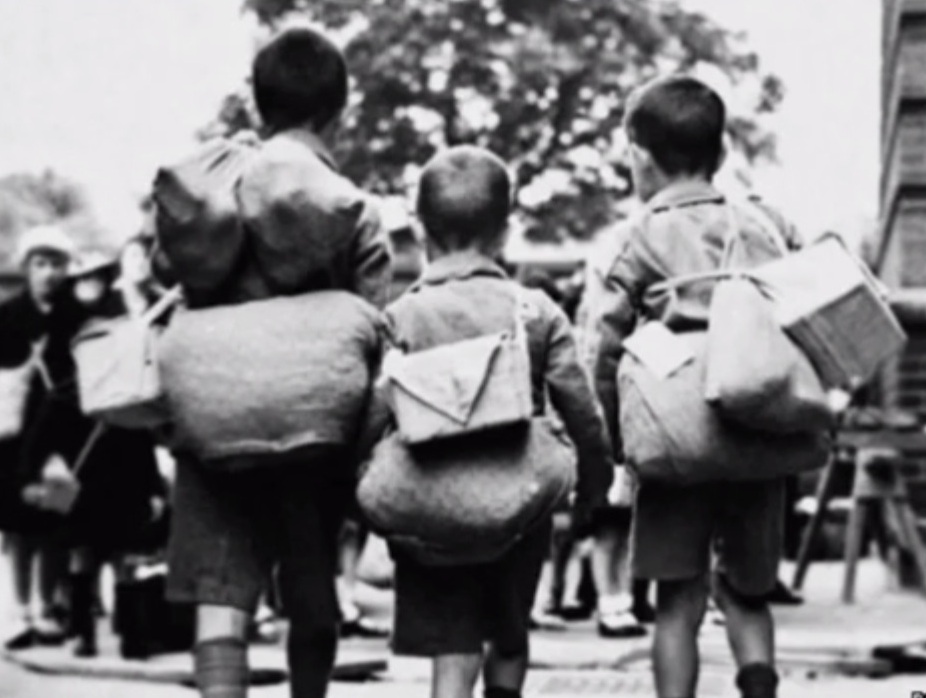 Учителя и ученики, не прекращавшие занятий, получали в школе тарелку супа без вырезки талонов из продовольственных карточек. 

Многие дети сначала не имели сил, чтобы учиться, и, благодаря регулярному 3-кратному питанию, организованному в школах, они постепенно втягивались в учебу. (Ленинград, 1941- 42гг)
Из воспоминаний 13-летнего Анатолия Ховина:

...«В школе ученики получали завтрак: 50-граммовый ломтик хлеба, стакан кипятку и чайную ложку сахарного песку. Детям фронтовиков паек удваивался. С какой завитью смотрели на них остальные»… (Челябинск, 1942г.)
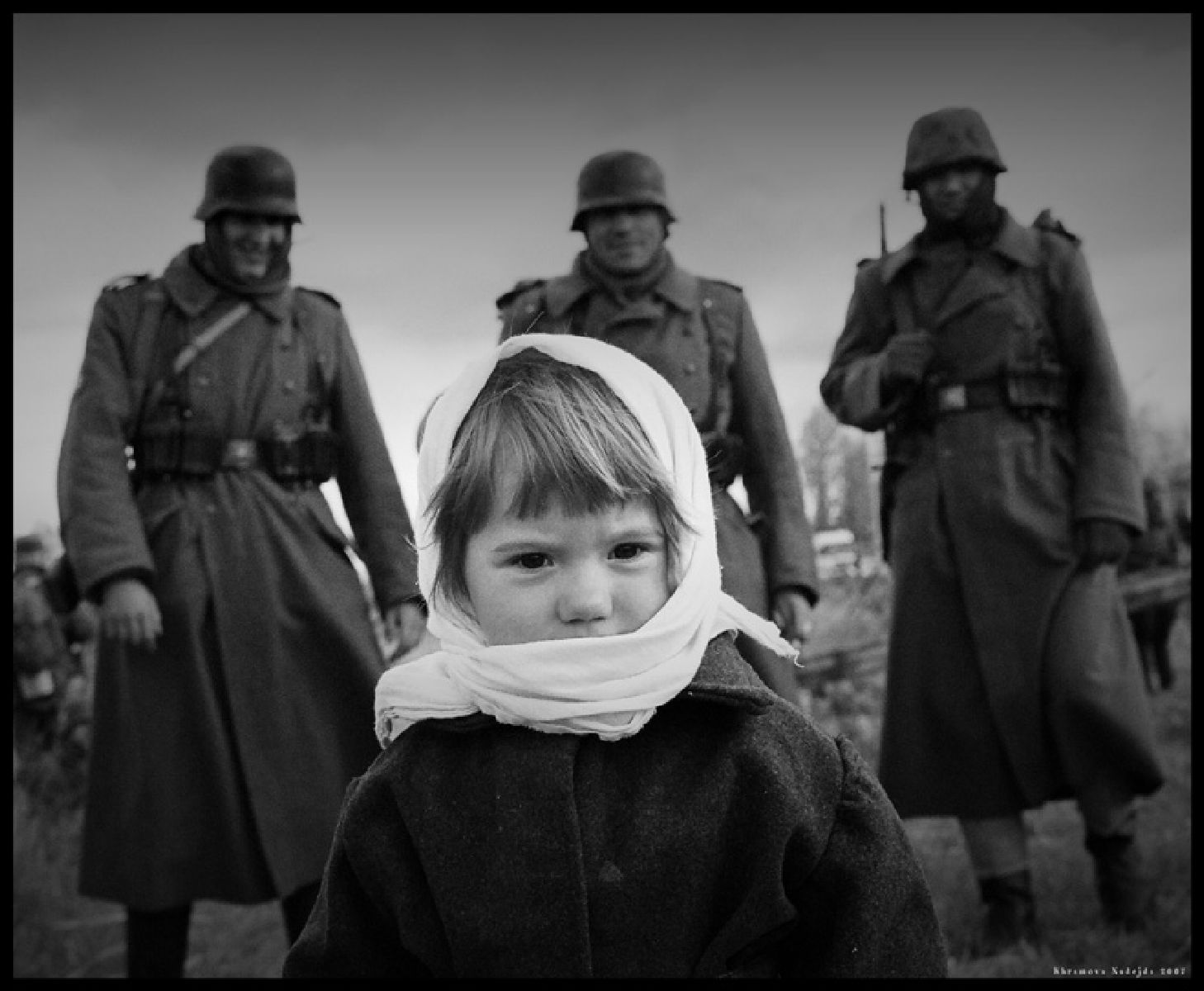 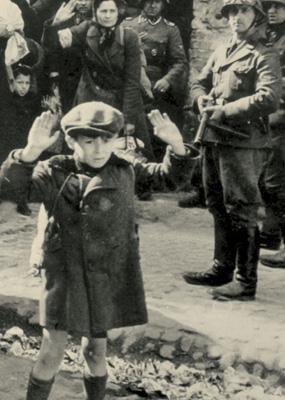 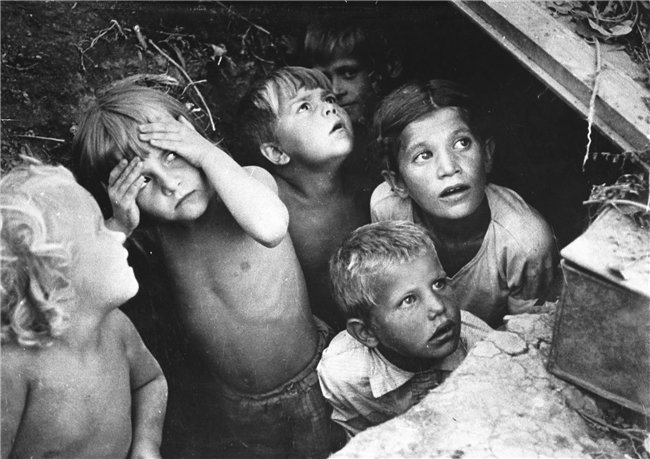 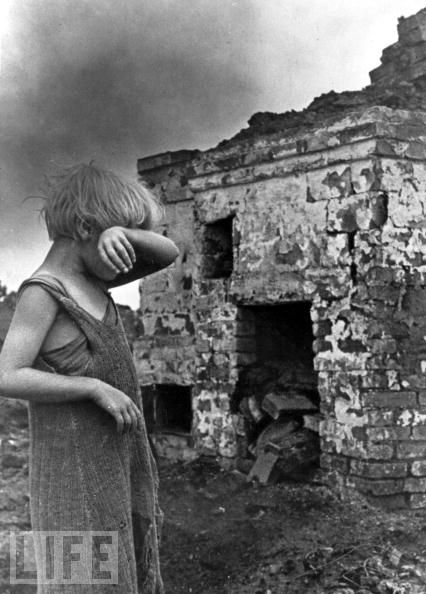 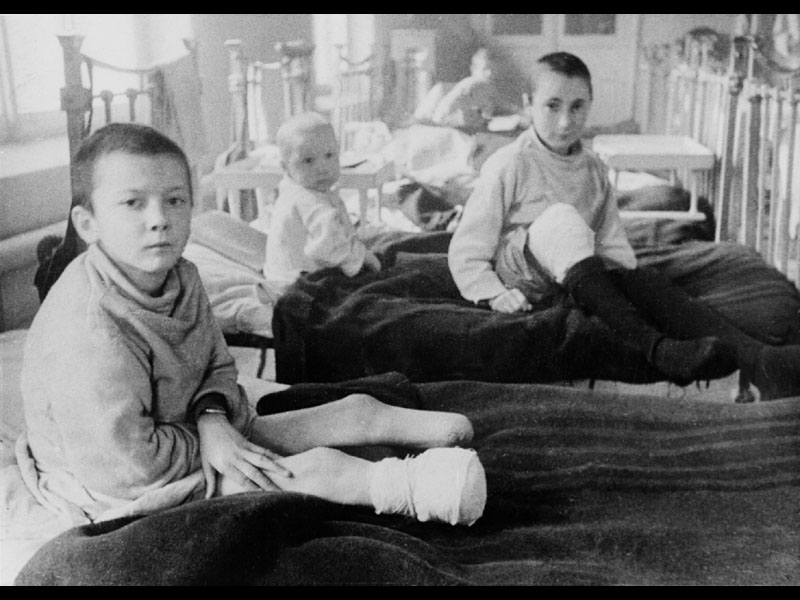 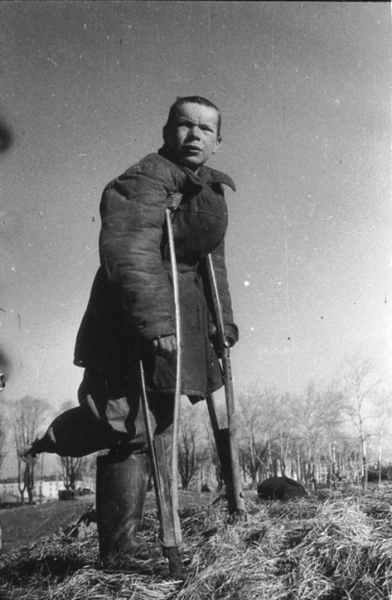 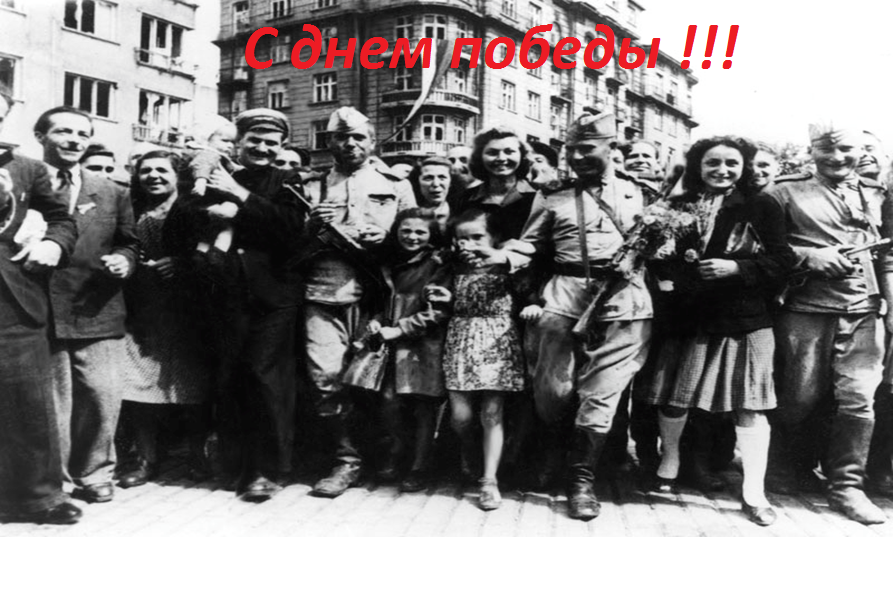 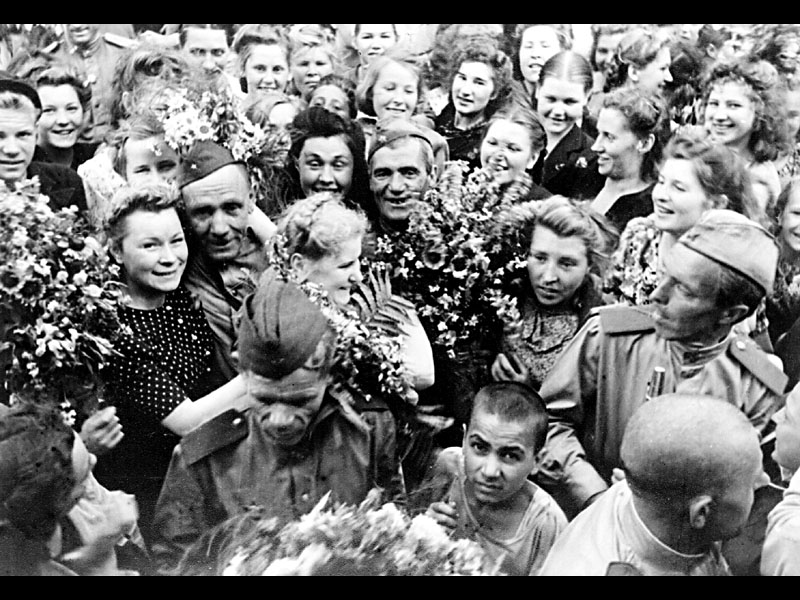